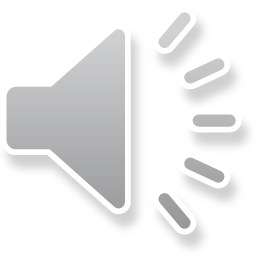 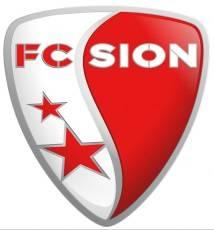 I’M NOT AFRAID…..
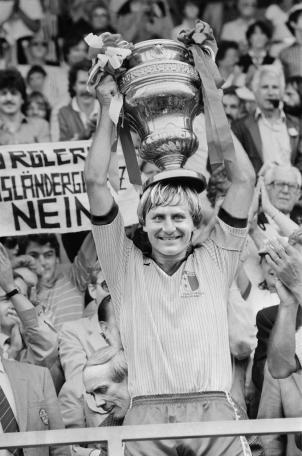 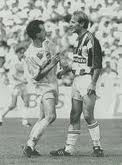 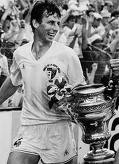 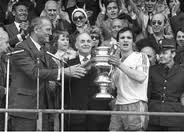 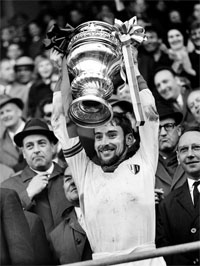 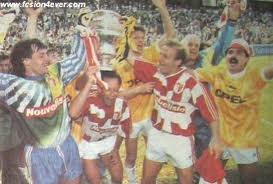 …come take my hand….
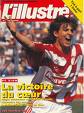 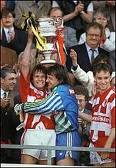 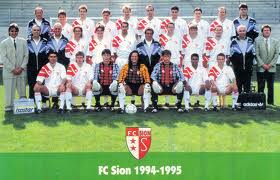 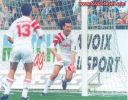 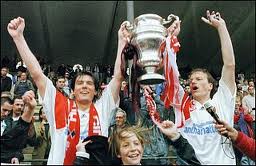 …we'll walk this road together..
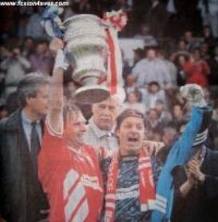 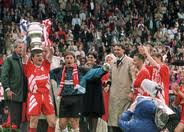 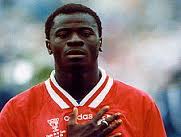 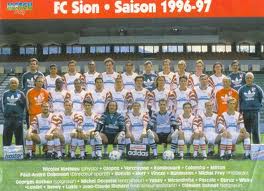 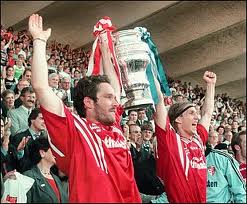 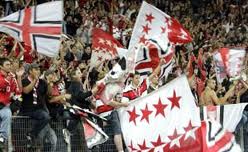 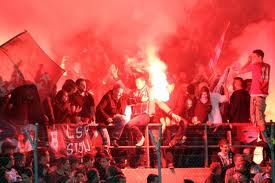 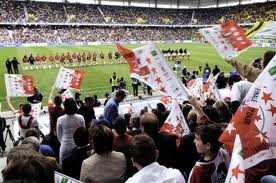 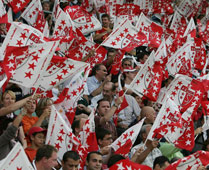 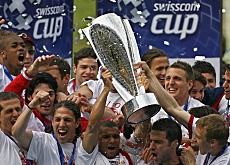 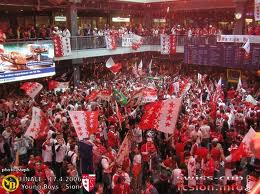 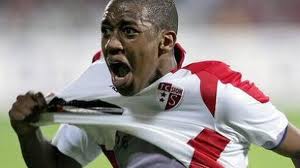 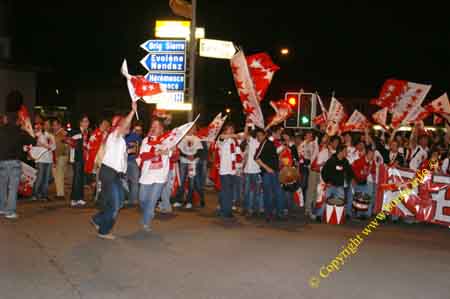 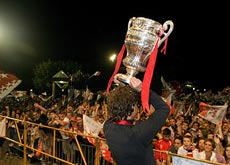 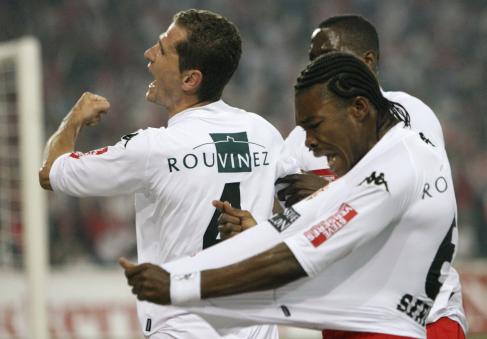 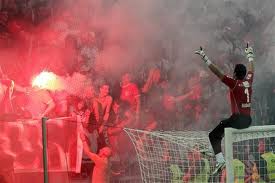 Just let you know, that you're not alone…
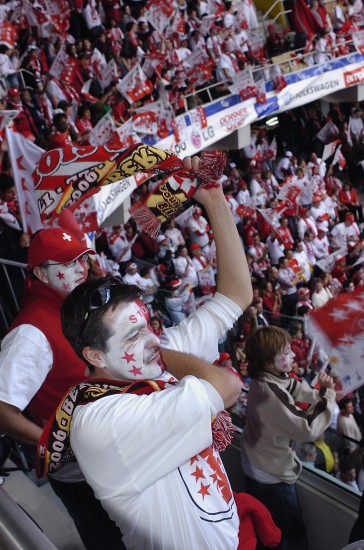 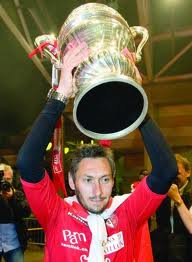 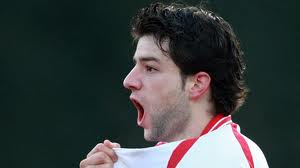 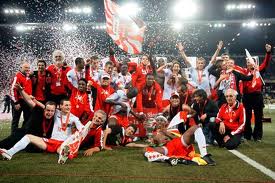 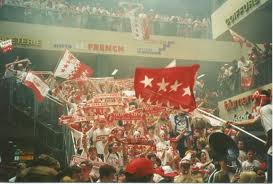 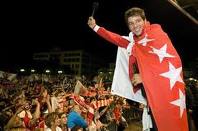 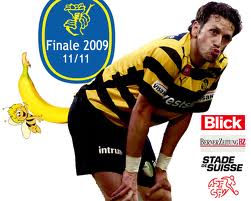 SOLO SION 12/12